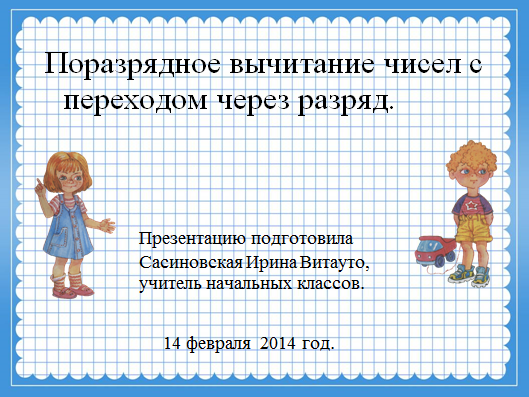 УМК «Перспективная начальная школа»
Урок математики в 1 классе
   «Задача.Вычисление и запись ответа»

Подготовила учитель начальных классов     МБОУ СОШ п.Нивенское
Сасиновская И.В.
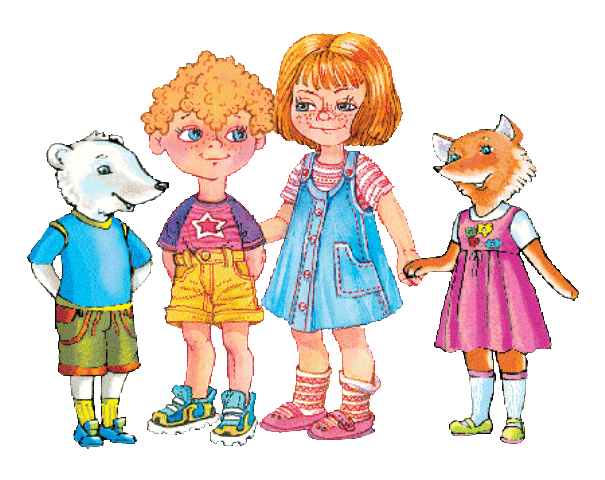 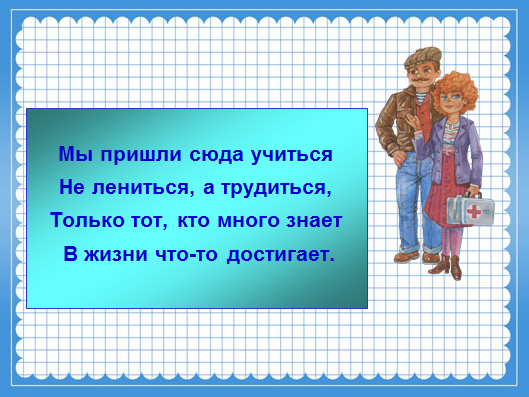 Громко прозвенел звонок –
 
Начинается урок.
 
Наши ушки на макушке,
 
Глазки хорошо открыты.
 
Слушаем, запоминаем,
 
Ни минуты не теряем.
14  февраля
         Классная   работа

11
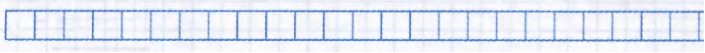 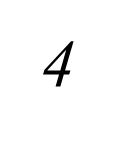 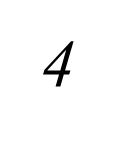 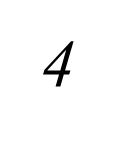 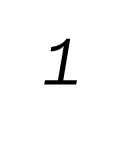 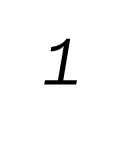 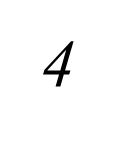 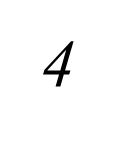 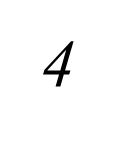 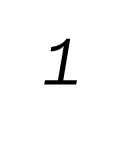 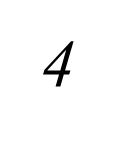 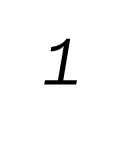 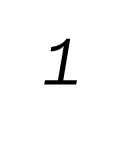 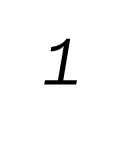 1
4
1
Арифметический	  диктант
86
100
65       67
31 + 13 =

                 40 + 20 =

                 75 + 10 =
проверка
87, 99, 66, 44, 60, 85
Найти  значение  разности
76 – 46 =
			 87 – 36 =
			 36 – 26 =
			 31 – 16 =
Проверка
76-46=(70+6)-(40+6)=
       30			0
=(70-40)+(6-6)=30
проверка
87-36=(80+7)-(30+6)=
	  50                  1
=(80-30)+(7-6)=51
проверка
36-26=(30+6)-(20+6)=
	    10                 0
=(30-20)+(6-6)=10
31  -  16 = ?
Цель  урока  -
Изобрести приём вычитания, который поможет нам решить этот пример и подобные ему примеры.
Учебник   страница  57
ТЕМА:
Поразрядное вычитание чисел с переходом через разряд.
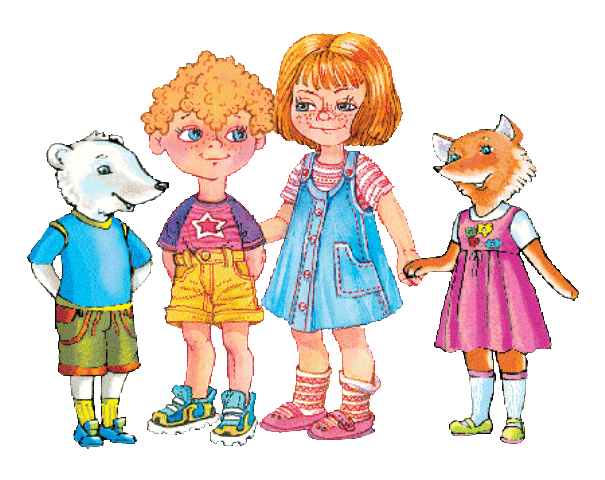 Поразрядное  вычитание   чисел  с переходом  через  разряд
1. Разряды.
        Разряд  единиц, разряд десятков,    ☺
                        разряд сотен.
2. Вычитание.
	Уменьшаемое, вычитаемое,        ☺
		значение разности.
3. Вычитание с переходом через разряд.    ☻
..\презентации\физминутки\физминутка с бурундуками\физминутка с бурундуками\физминутка с бурундуками.ppt
Учебник   страница 57  №1
31 – 16 = (30+1)-(10+6)=

31-16=(20+11)-(10+6)=(20-10)+(11-6)=
=10+5=15
Новый  приём вычислений
Необходимо              		      разложить   					уменьшаемое на 				УДОБНЫЕ           				слагаемые.
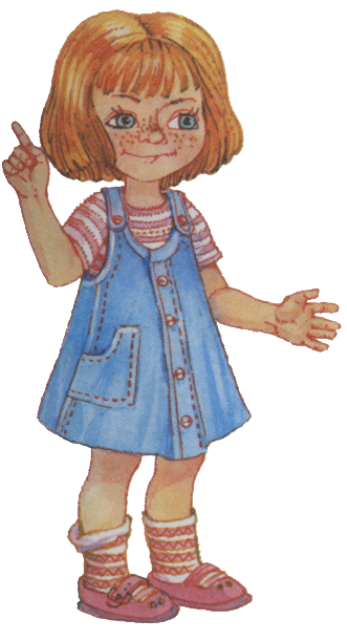 Учебник  страница 57  № 2
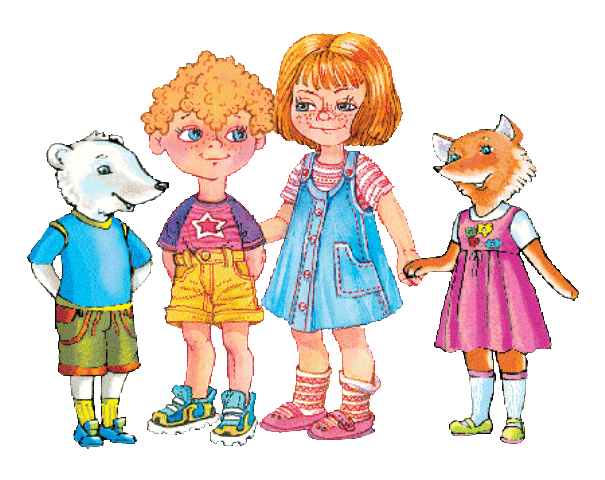 Учебник  страница  58  №5
условие
ТРЕБОВАНИЕ
СХЕМА
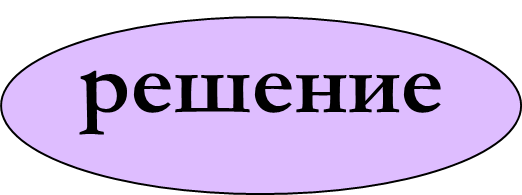 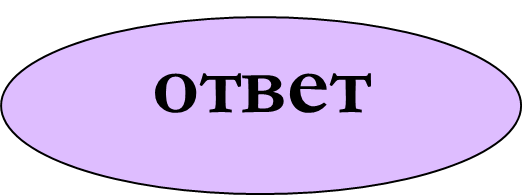 Учебник  страница  58  №5
|------------------------|
|	40 м.        |
|-------------|---------|
        ?м.     4м.

40 – 4 = 36 (м.)
      Ответ:36 мешков на другой машине.
Самостоятельная работа
Спишите с доски и решите выражения на новый вычислительный приём
                  98 – 19 =
		76 – 18  =
проверка
70            9
98- 19 = (80+18)-(10+9)=(80-10)+(18-9)=79

					50              8
76-18=(60+16)-(10+8)=(60-10)+(16-8)=58
Творческое  задание
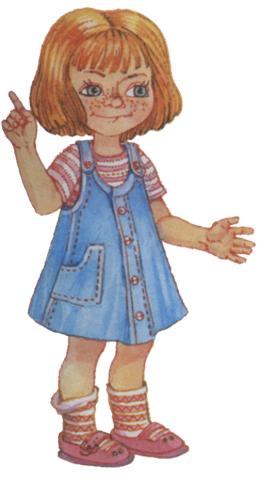 Придумайте и напишите в 				тетради своему соседу по 				парте выражение на 					поразрядное вычитание 					чисел  с переходом через
				разряд.
Подведём сейчас итог,
		Может зря прошёл урок?
	    И				Л	



	    Н                          Т
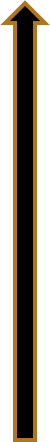 Поразрядное  вычитание   чисел  с переходом  через  разряд
1. Разряды.
        Разряд  единиц, разряд десятков,    ☺
                        разряд сотен.
2. Вычитание.
	Уменьшаемое, вычитаемое,        ☺
		значение разности.
3. Вычитание с переходом через разряд.    ☺
Домашнее  задание
1.  Т.П.О.  стр. 28 №1

    2.  Составить  и решить 5 примеров на новый    	вычислительный приём.
Спасибо   за   урок!